Bayernwald
Bezoek aan Duitse loopgraven en begraafplaats…
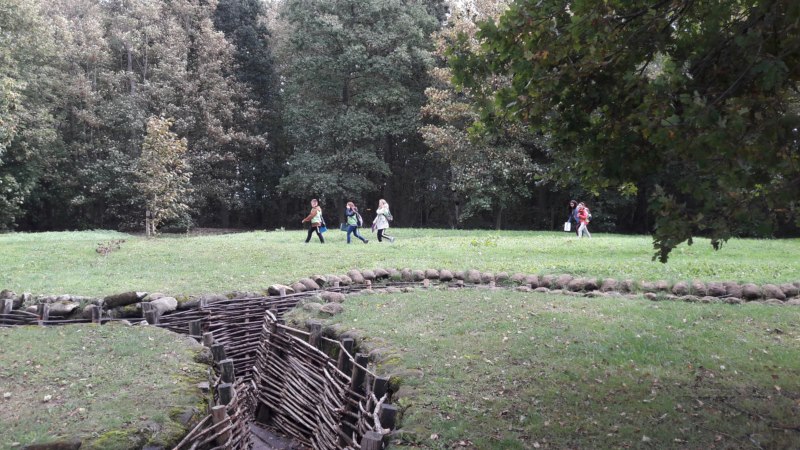 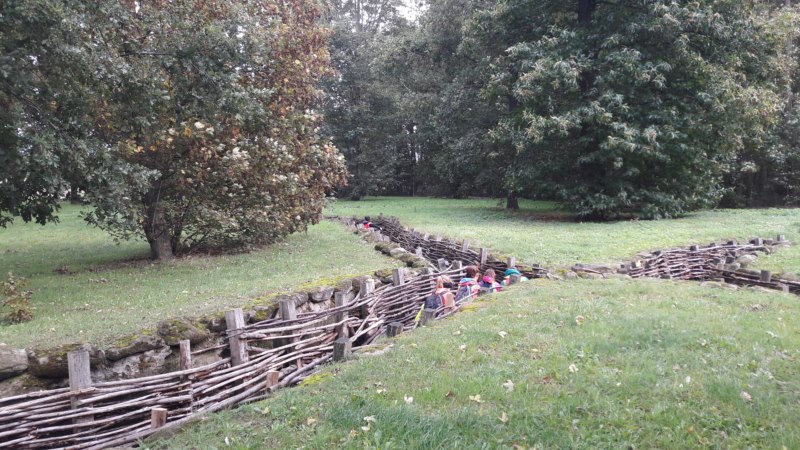 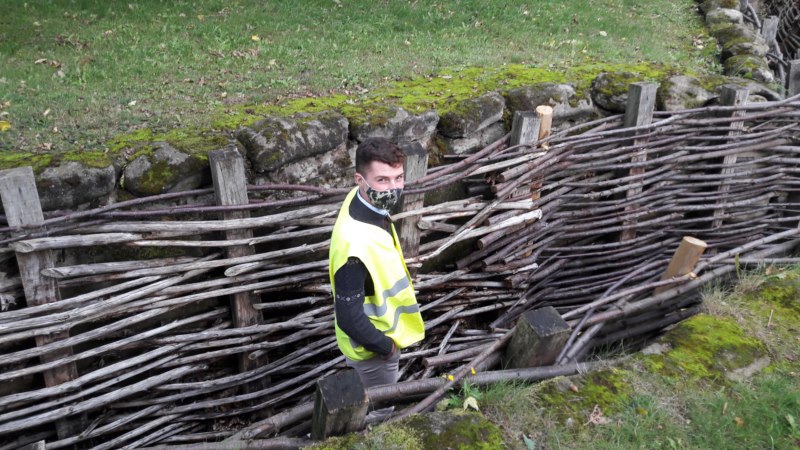 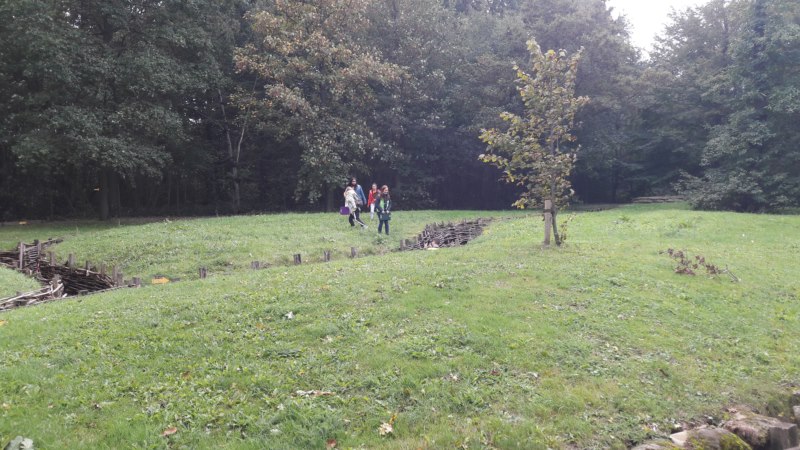 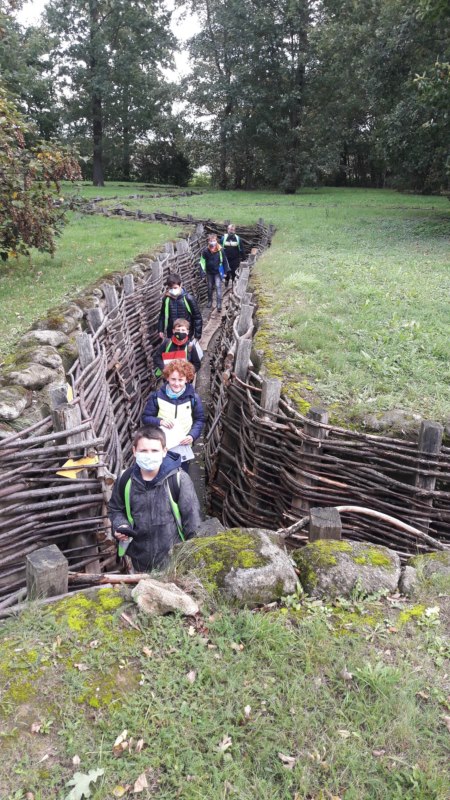 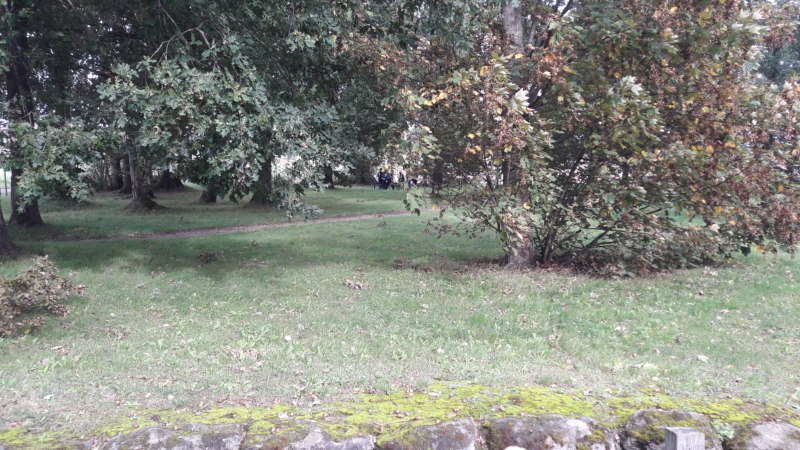 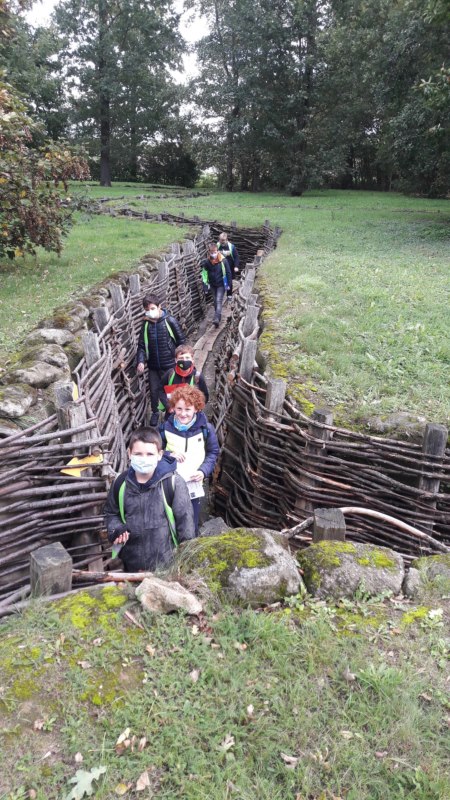 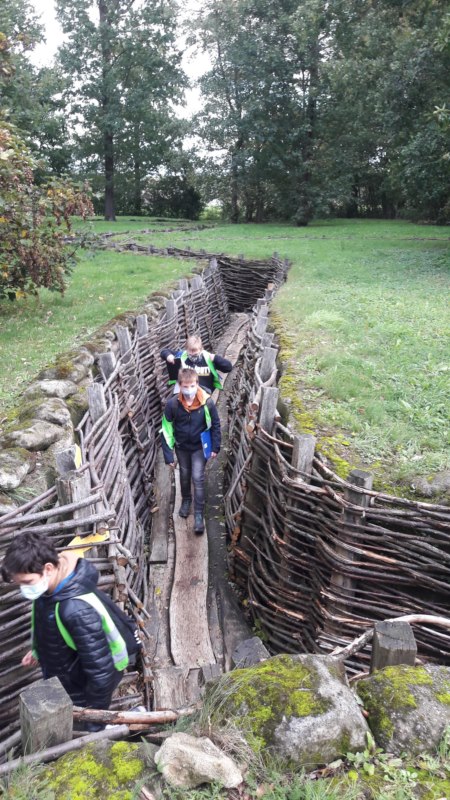 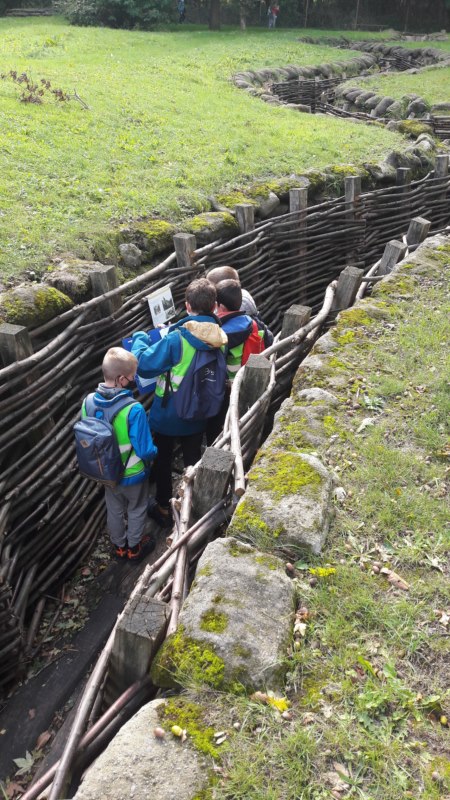 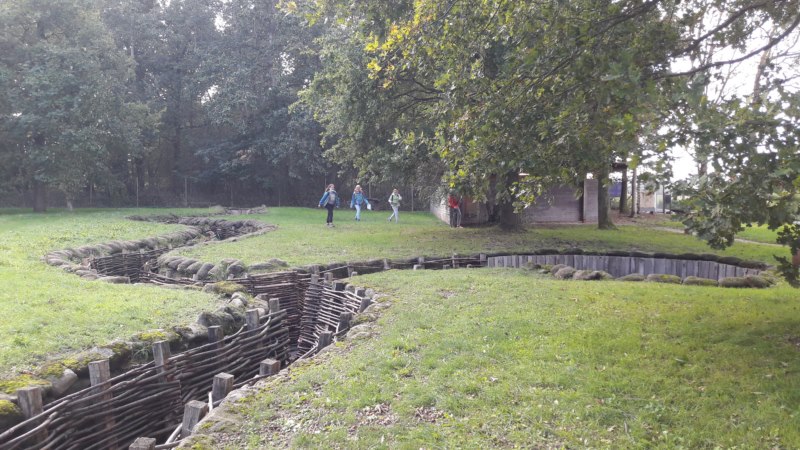 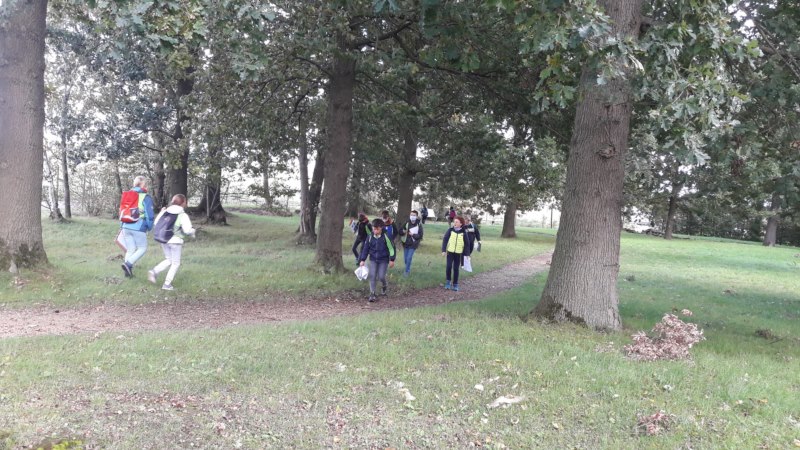 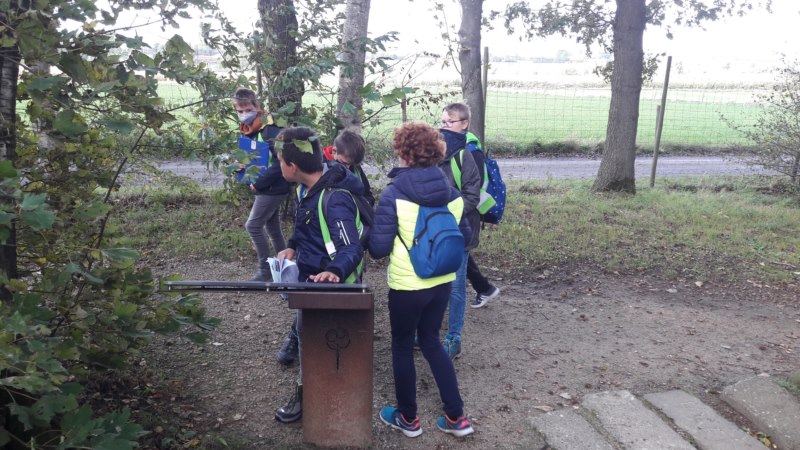 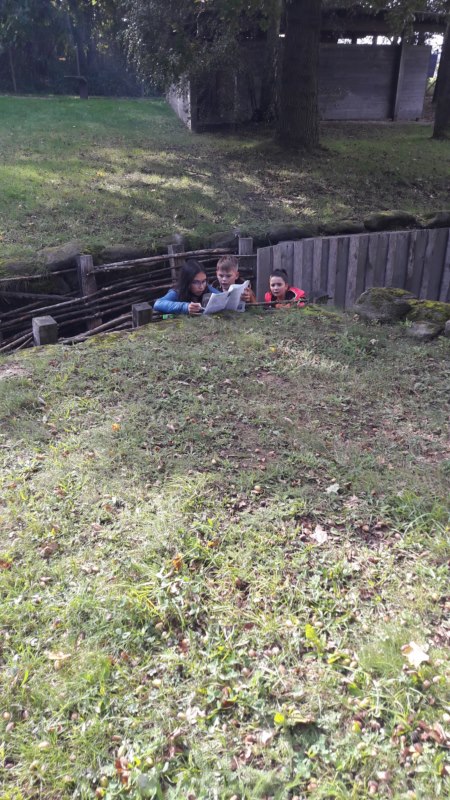 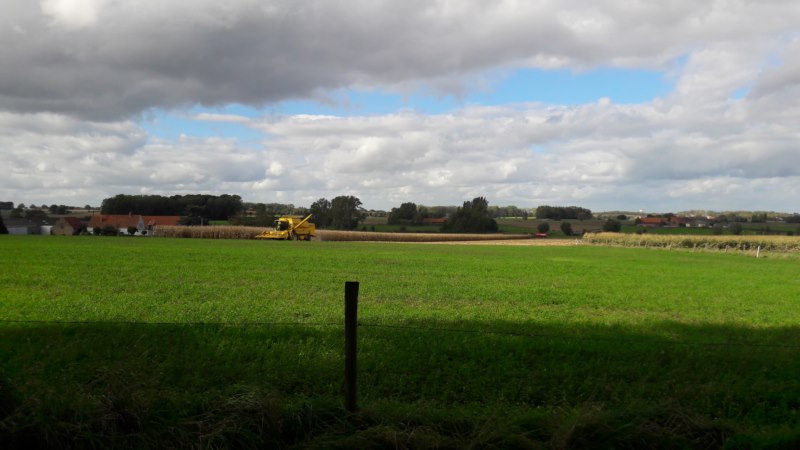 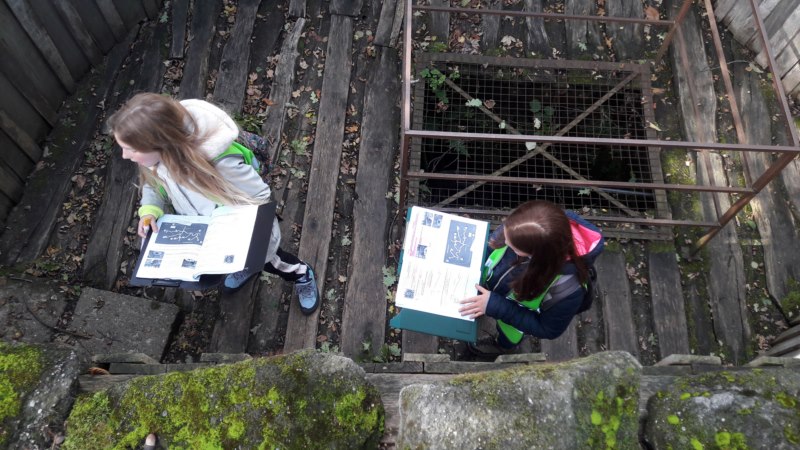 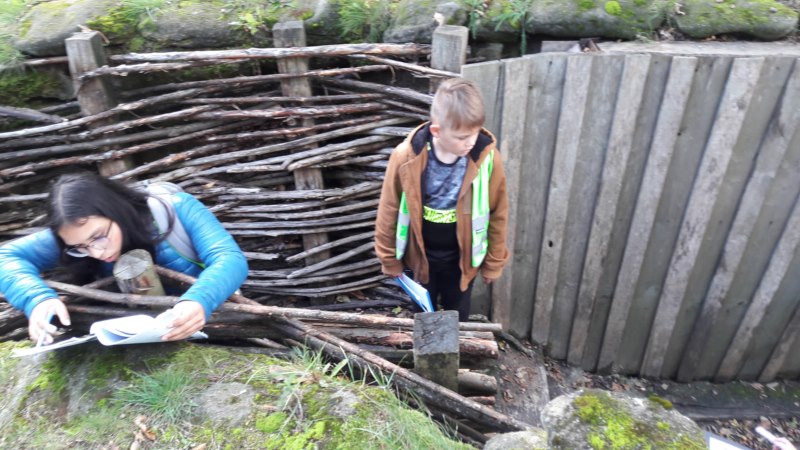 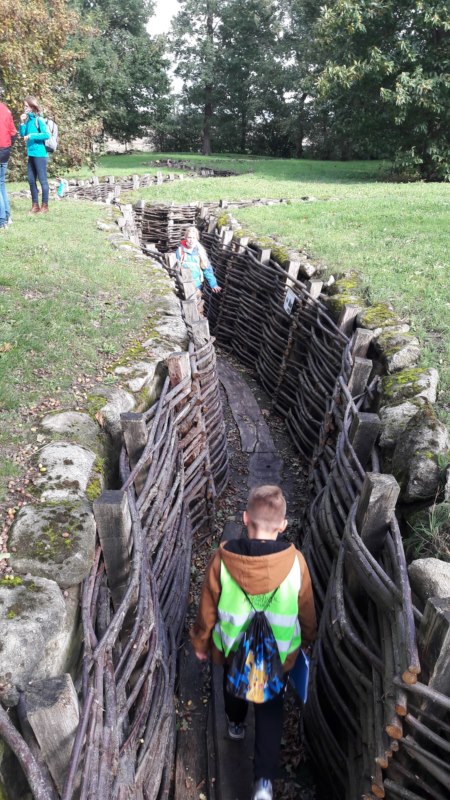 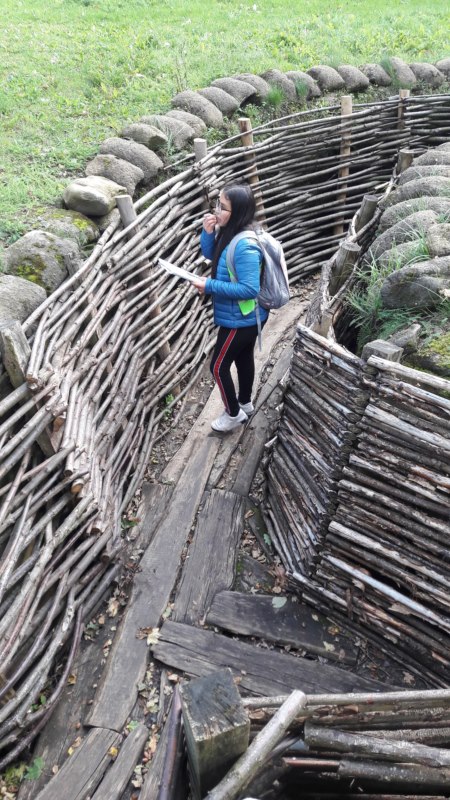 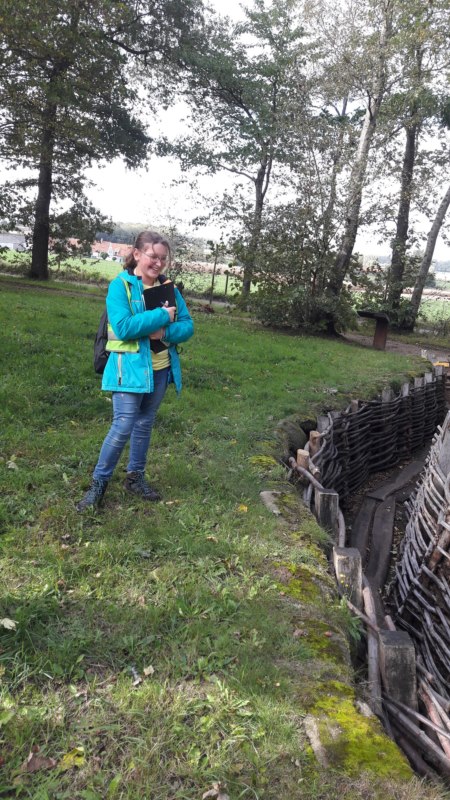 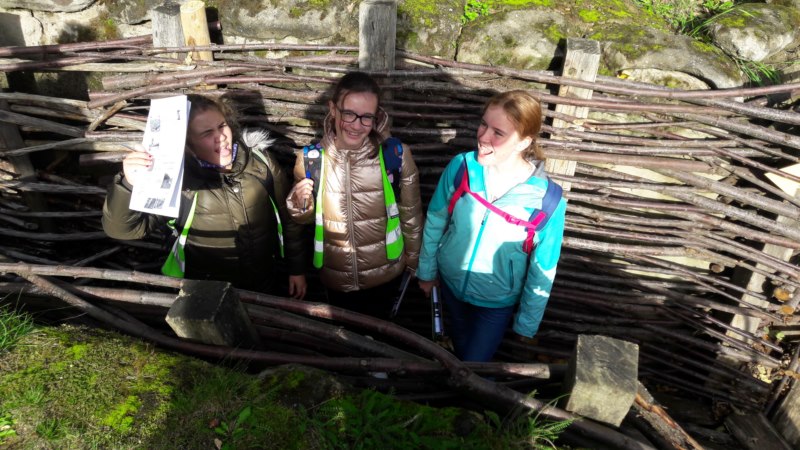 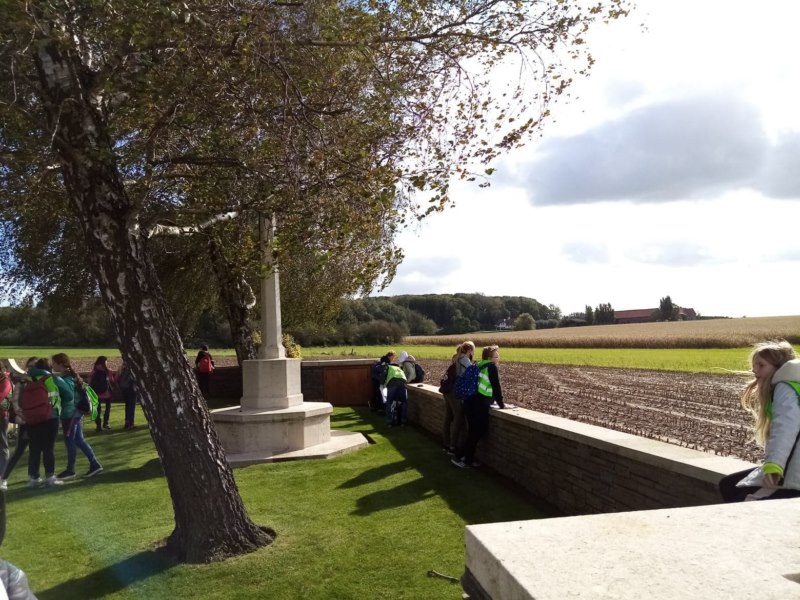 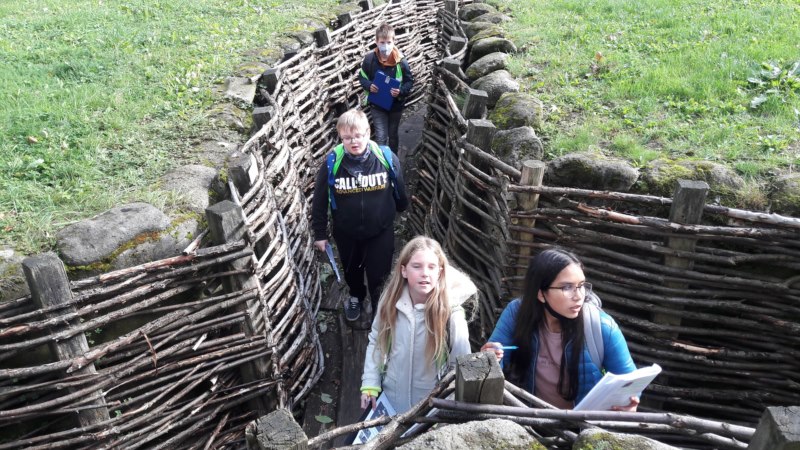 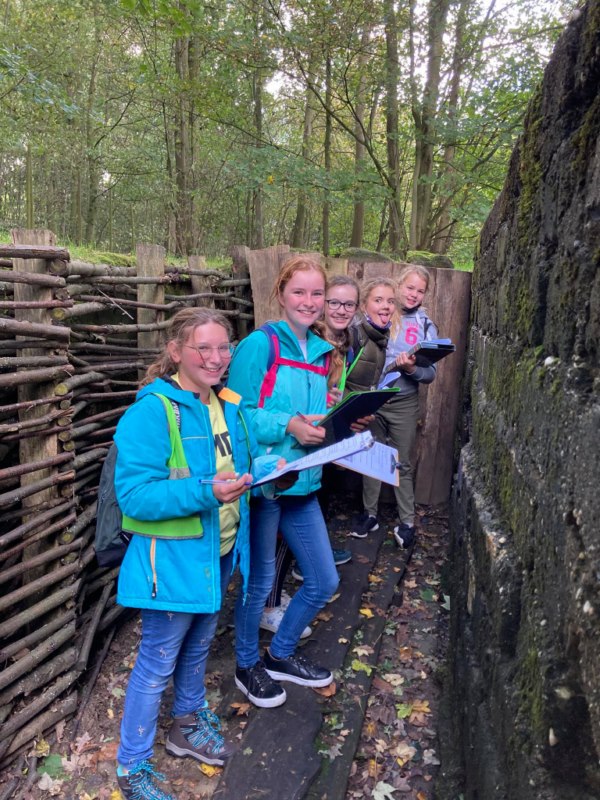 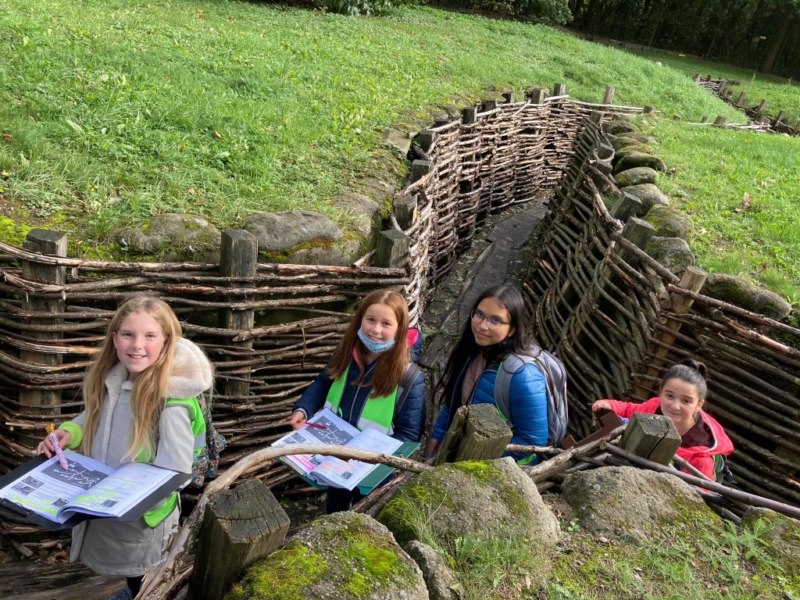 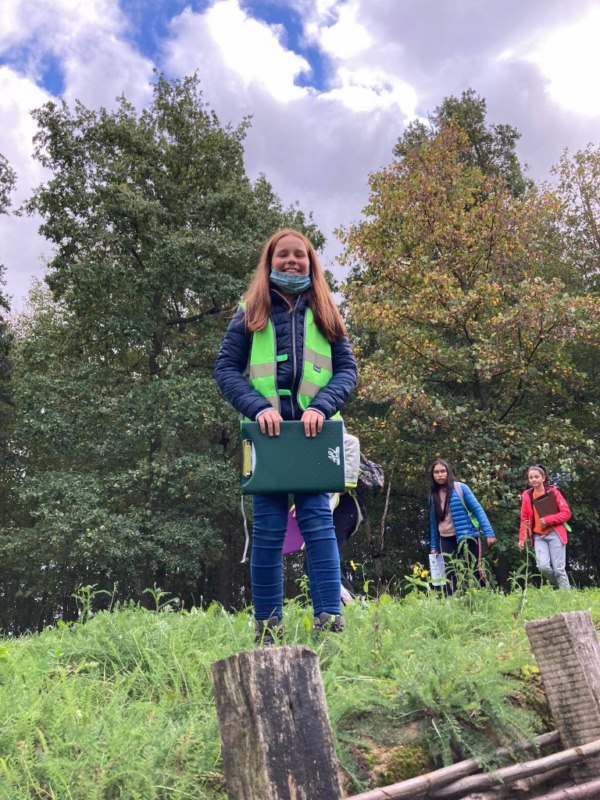 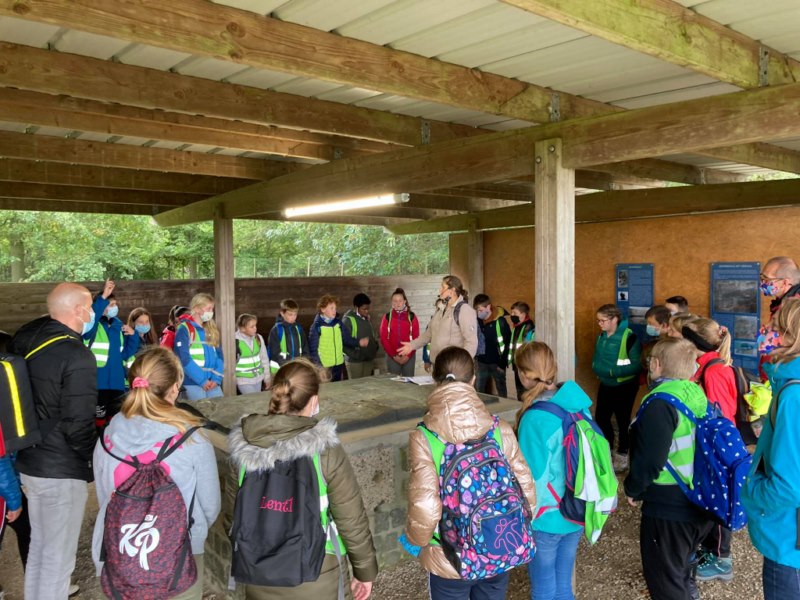 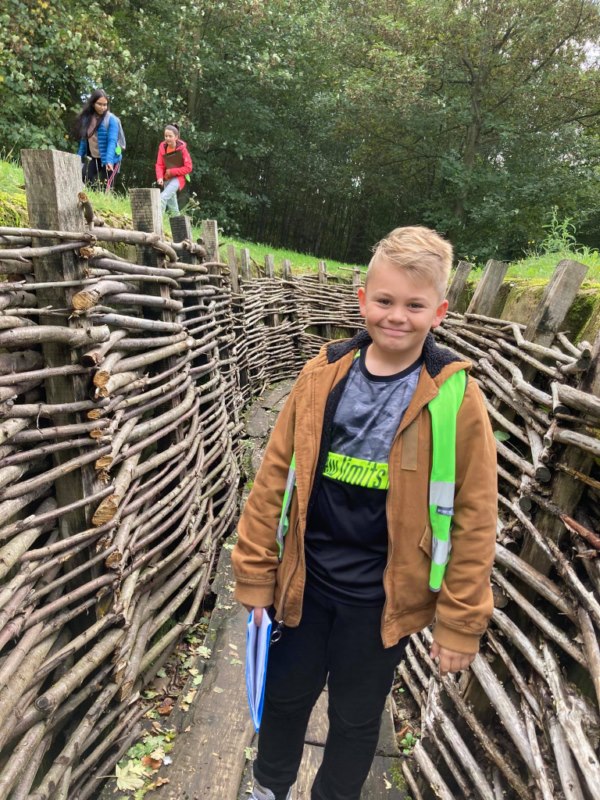 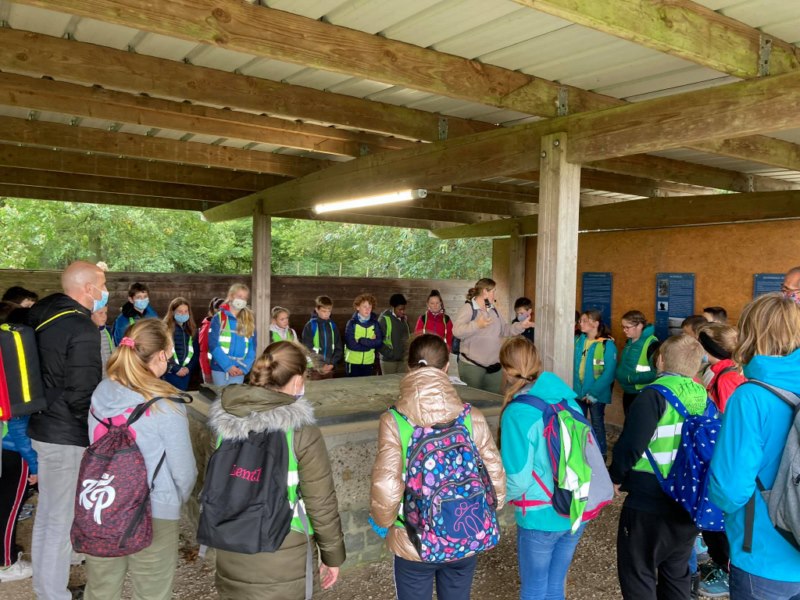 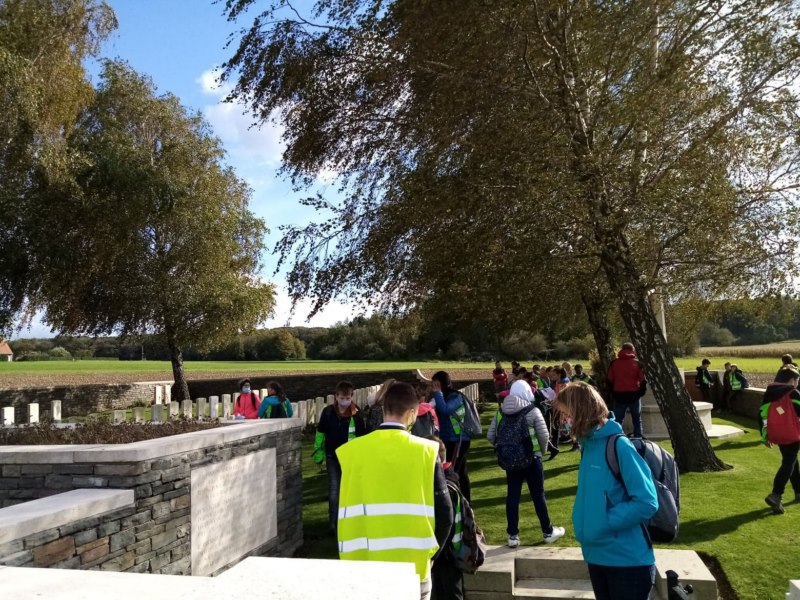 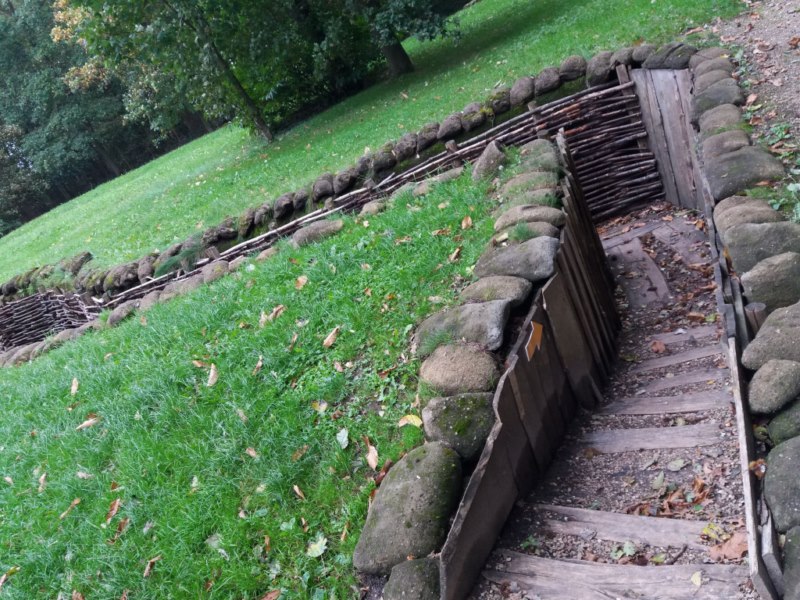 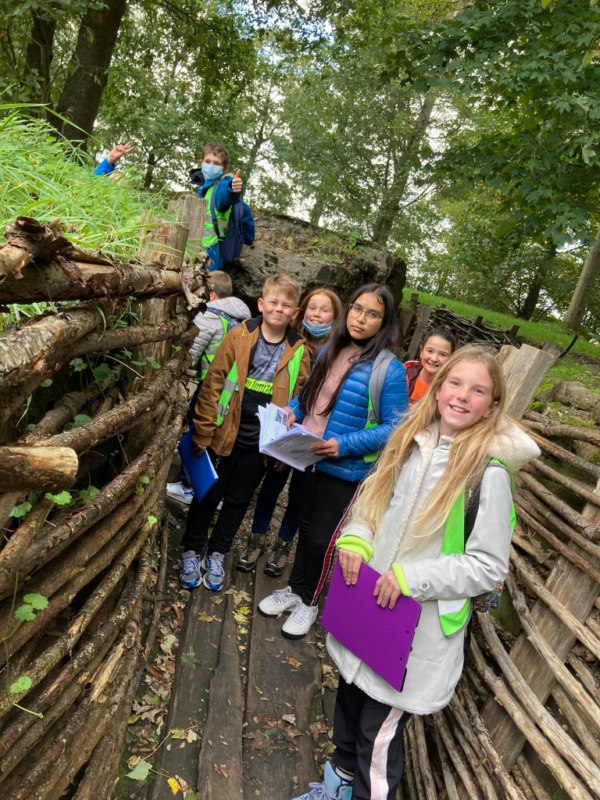 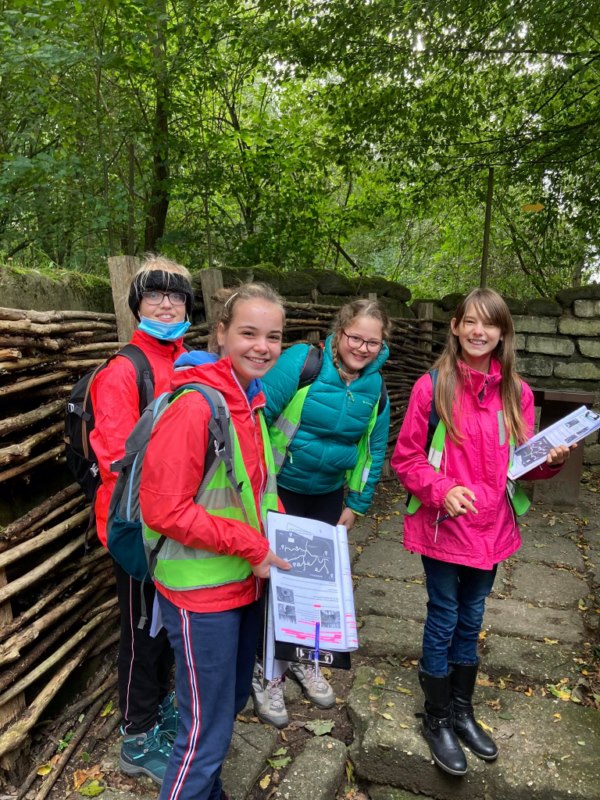 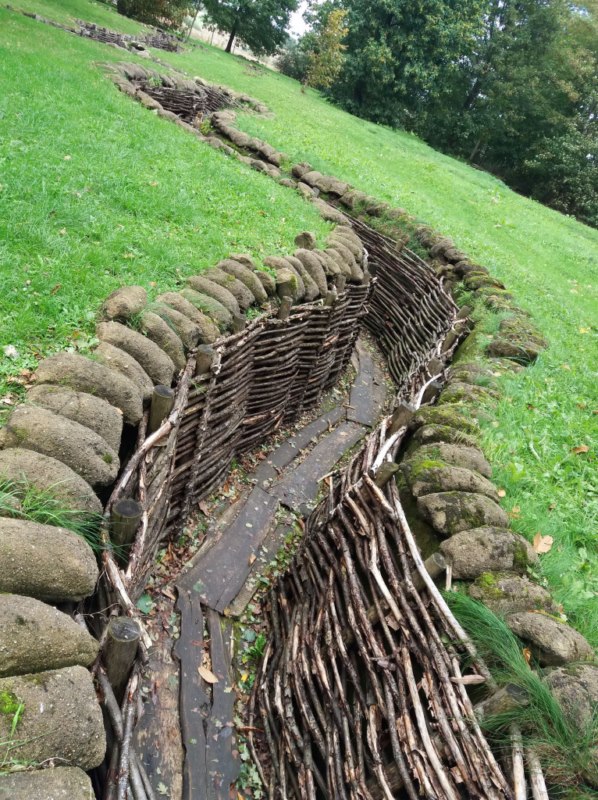 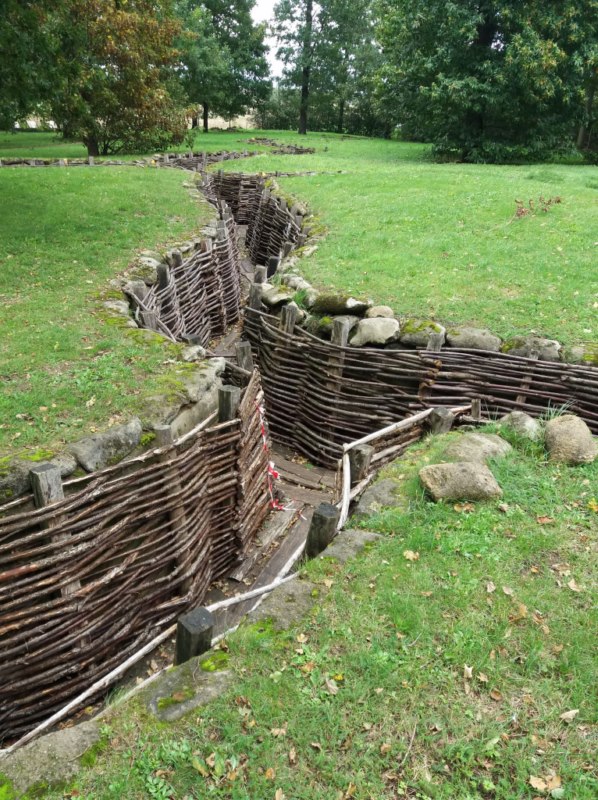